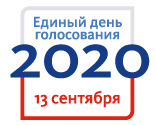 ИЗБИРАТЕЛЬНЫЕ ФОНДЫ ПРИ ПРОВЕДЕНИИ ВЫБОРОВ ПРЕДСТАВИТЕЛЬНЫХ ОРГАНОВ МУНИЦИПАЛЬНЫХ ОБРАЗОВАНИЙ
Предельные суммы расходов из средств избирательных фондов на выборах 13 сентября 2020 г.
Выборы депутатов представительных органов МО (с учетом уровня инфляции):
1. В муниципальном районе, городском округе, муниципальном округе : 
        - избирательное объединение (ЗАТО «Озерный») - 2 283 889 руб.;
        - кандидат - 639 489 руб.;
2. В городском поселении, кандидат - 525 295 руб.;
3. В сельском поселении,   кандидат - 274 067 руб.
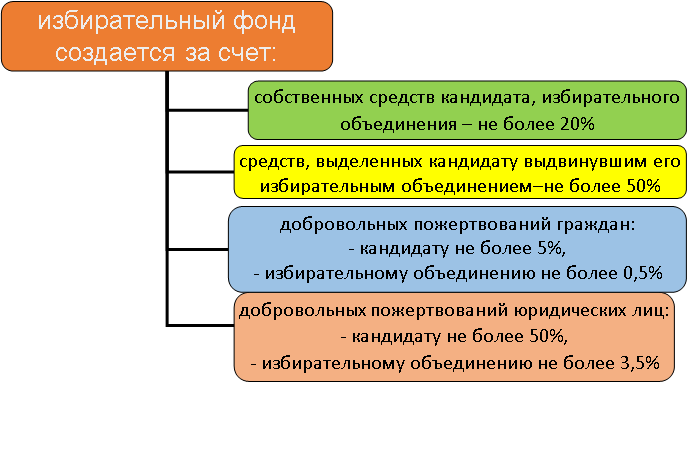 Примечание: указано в процентном отношении от предельной суммы расходования средств избирательного фонда кандидата, избирательного объединения
Предельные размеры средств, являющихся источниками формирования избирательного фонда избирательного объединения (в рублях)на выборах в органы местного самоуправления 13 сентября 2020 г.
Предельные размеры средств, являющихся источниками формирования избирательного фонда кандидата  (в рублях)на выборах в органы местного самоуправления 13 сентября 2020 г.
СРОКИ ПРЕДСТАВЛЕНИЯ ИТОГОВЫХ ФИНАНСОВЫХ ОТЧЕТОВ КАНДИДАТАМИ, ИЗБИРАТЕЛЬНЫМИ ОБЪЕДИНЕНИЯМИ
Кандидаты, избирательные объединения 
на выборах представительных органов местного самоуправления
Кандидаты на выборах сельских поселений 
(размер фонда не более 15000 руб. за счет собственных средств без открытия счета) 
(абз.2 ст.104 Избирательного кодекса Тверской области)
Кандидаты на выборах в органы местного самоуправления (без открытия счета, при отсутствии расходов) 
(абз.1 ст.104 Избирательного кодекса Тверской области)
Форма финансового отчета
 Выборы депутатов представительных органов местного самоуправления – приложение № 6 к Порядку ИКТО от 10.06.2016 №3/42-6
Форма финансового отчета - приложение №6 
к Порядку ИКТО от 10.06.2016 №3/42-6
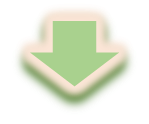 Отчеты не представляют
Не позднее чем через 
30 дней
со дня опубликования результатов выборов
Не позднее чем через 
30 дней со дня опубликования результатов выборов
в ТИК
в ТИК
Приложения к финансовому отчету
Административная ответственность, предусмотренная КоАП
Статья 5.17. Непредоставление отчета: штрафа на кандидата, на лицо, являвшееся кандидатом, на лицо, избранное депутатом, на уполномоченного представителя по финансовым вопросам избирательного объединения –
                                                                      от 20 000 до 25 000 рублей
Статья 5.18. Незаконное использование денежных средств при финансировании избирательной кампании кандидата, избирательного объединения (использование средств помимо фонда либо превышение установленных законом предельных размеров расходования средств избирательного фонда, либо нецелевой расход средств):
влечет наложение административного штрафа 
  - на граждан в размере - от 20 000 до 25 000 рублей; 
- на должностных лиц - от 30 000 до 40 000 рублей; 
              - на юридических лиц - от 300 тысяч до 1 000 000 рублей.
http://tver.izbirkom.ru/vybory-v-2020-godu/vybory-deputatov-predstavitelnykh-organov-munitsipalnykh-obrazovaniy-tverskoy-oblasti/finansirovanie-vyborov.php
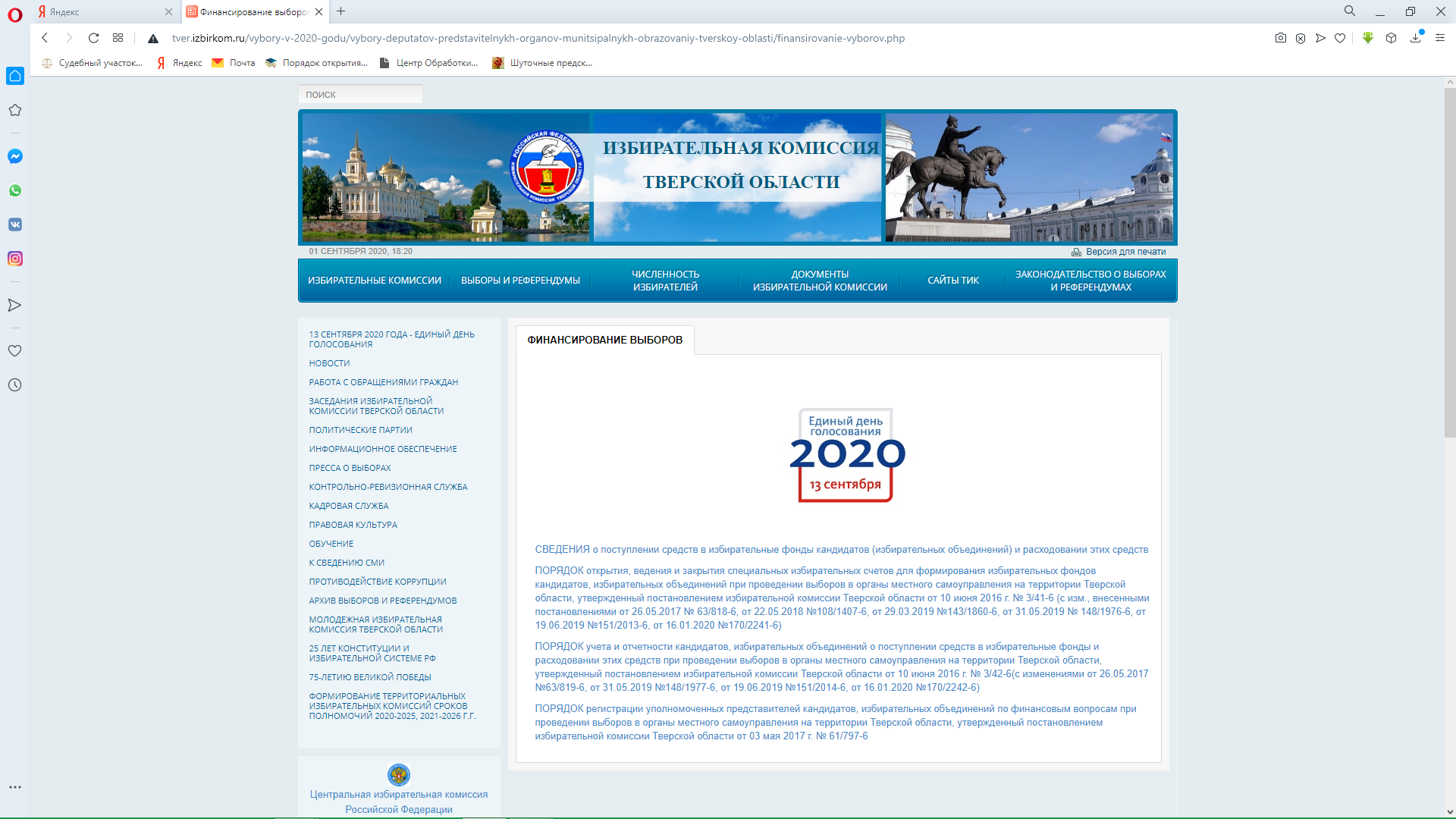